Седьмая рамочная программа Европейского Союза по научно-технологическому развитию на 2007-2013 гг. (7РП)
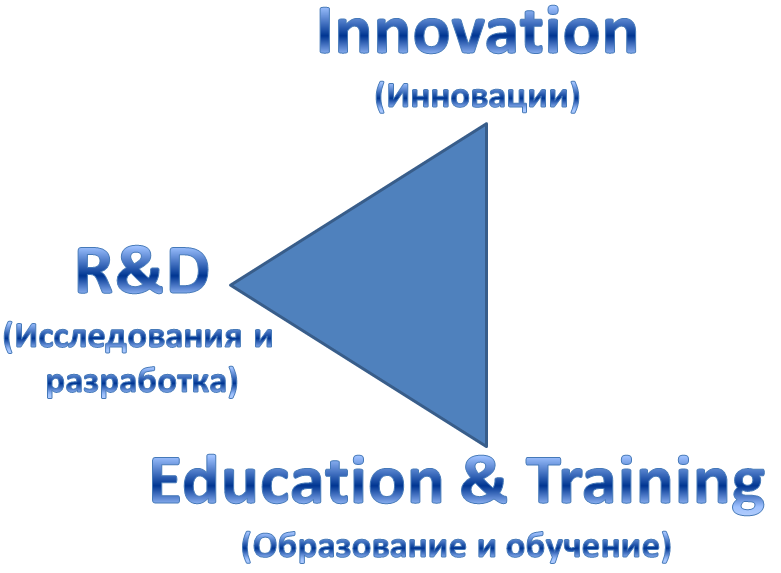 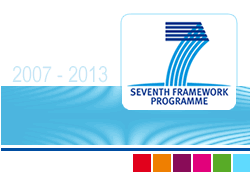 ?
Одна из крупнейших в мире программ поддержки научных исследований
Бюджет 53,2 млрд. €
Финансирует консорциумы от 3 участников
Цель -  создание и развитие европейского научного пространства
Открыта для стран, не входящих в ЕС
Включает в себя четыре специальные программы: "Сотрудничество" (Cooperation), "Идеи" (Ideas), "Кадры" (People), "Возможности" (Capacities).
Задачи 7РП:
Развитие мобильности ученых;
Создание и развитие эффективной инфраструктуры научных исследований и разработок;
Координирование и согласование национальных политик в области науки и инноваций;
Развитие и максимальное использование научного потенциала;
Расширение международного научного сотрудничества.
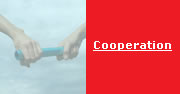 Поддержка совместных исследований, осуществляемых научными коллективами ЕС и стран, не входящих в ЕС, в том числе России
Программа подразделяется на десять приоритетных тематических направлений, из них:
Продукты питания, сельское, рыбное хозяйство и биотехнологии (Food, Agriculture and Fisheries, and Biotechnology — KBBE);
Окружающая среда (включая изменение климата) (Environment (including climate change) — ENV);
Социально-экономические и гуманитарные науки (Socio-economic sciences and humanities — SSH)
Продукты питания, сельское, рыбное хозяйство и биотехнологии
устойчивое производство и управление биологическими земными, лесными и водными ресурсами;
качество и безопасность продуктов питания;
биотехнология и биохимия для производства непищевых продуктов;

Общий бюджет — 1,935 млрд. €
Информация о тематическом направлении на сайте CORDIS — http://cordis.europa.eu/fp7/kbbe/home_en.html
7РП http://www.ric.vsu.ru/ru/fp7
Региональный информационный центрнаучно-технологического сотрудничества с ЕС
Общая информация
Специальные программы
Бюджет
Условия участия
Конкурсы 2010-2013
Рабочие программы
Как подать заявку
Как найти партнера
Полезные ссылки
Участие России в 7РП
Россию включили в финансирование лишь в прошлом году в 6РП
Интересны для ЕС как база данных, как богатое информационное поле
 Россия относится к категории «Страны-партнеры международного сотрудничества» (ICPC)
На данном Форуме Россию представили 23 участника, примерно 6% 
Кемерово: КемГСХИ (2 чел.) и КемТИПП (4 чел.) 
17 участников: Москва, Санкт-Петербург, Нижний Новгород, Челябинск, Новосибирск, Красноярск
Как найти партнеров?
Принципиальная особенность РП – финансирование международных консорциумов, минимум 3 организации из разных стран

Ежегодный международный Форум для европейских ученых и специалистов для поиска партнеров


Деловые встречи «Возможности российско-европейского сотрудничества в области науки и инноваций»
4-ый международный Форум, Дюссельдорф, 8-9 марта 2012 г.
Задачи нашей работы на Форуме:
Презентация КемГСХИ европейским коллегам






Поиск на Форуме проектов и ученых, подходящих профилю научных разработок КемГСХИ
Изучение правил представления проектов КемГСХИ на европейском Форуме для дальнейшего участия в 8РП
Обработка иностранных источников, сайтов, докладов и представление данных на русском языке
Информирование ученых КемГСХИ о возможностях международного сотрудничества в 7РП
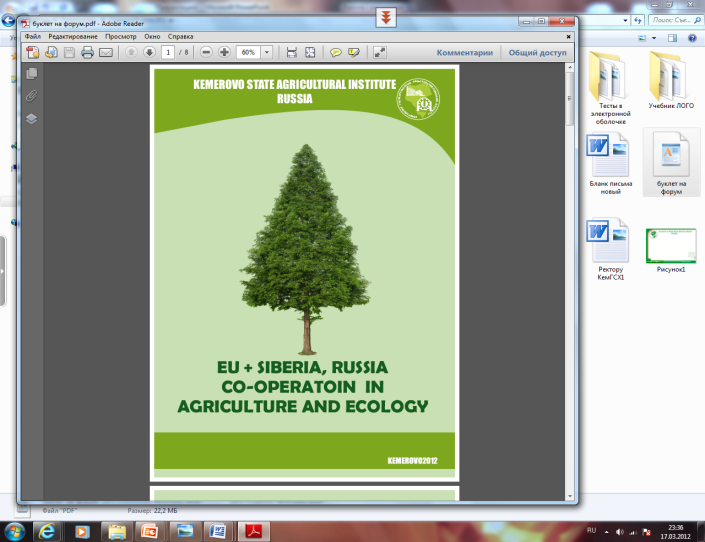 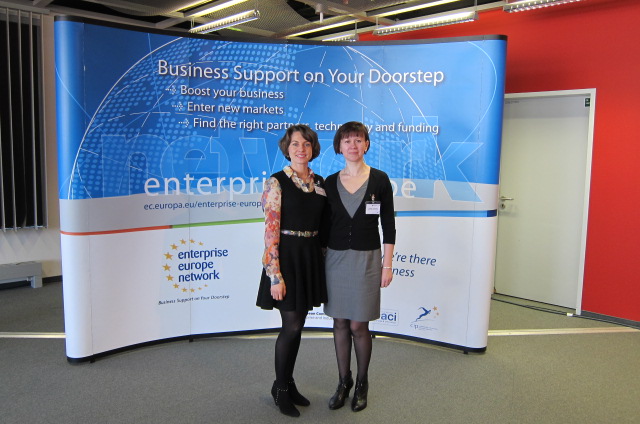 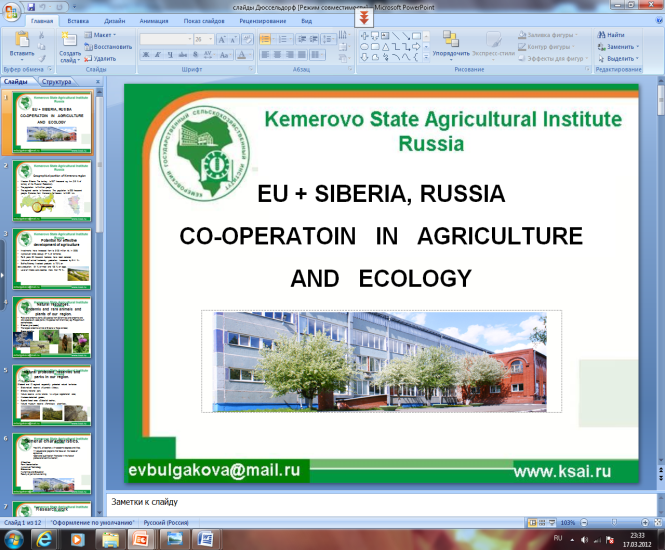 Контакты ученых с актуальными для нас тематикамив результате работы на 4 Форуме
Руководитель проекта в СФУ — проф., д.п.н., зав. кафедрой информационных технологий образования, директор Института педагогики, психологии и социологии СФУ Ольга Смолянинова
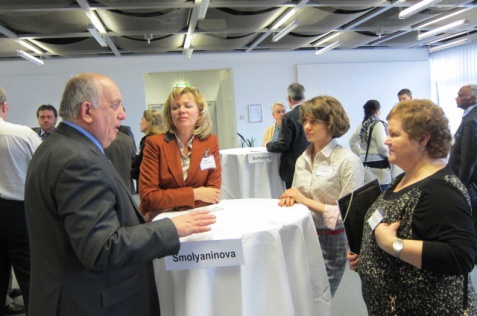 Проект «Электронный портфолио как средство профес
сионально-личностного развития» стал победителем конкурса ERA.Net, объявленного в рамках 7-й РП ЕС. Европейское признание и финансовая поддержка Евросоюза — результат трёхлетней работы ученых СФУ и их зарубежных коллег.
Среди 260 заявок конкурса заявка, представленная СФУ от евроконсорциума, была признана лучшей в области социально-гуманитарных наук.
Е-портфолио — это электронная идентификация человека, наиболее полно раскрывающая профессионально-личностное развитие. Электронная оболочка портфолио ноу-хау университета.
В консорциум участников проекта, кроме Сибирского федерального университета вошли Университет Генриха Гейне (Дюссельдорф, Германия), Таллиннский университет (Эстония), Университет Лорейн (Франция).
Заведующий лабораторией биоэнергетики Центра эколого-ноосферных исследований НАН РА, д.с-х.н. Баграт Межунц
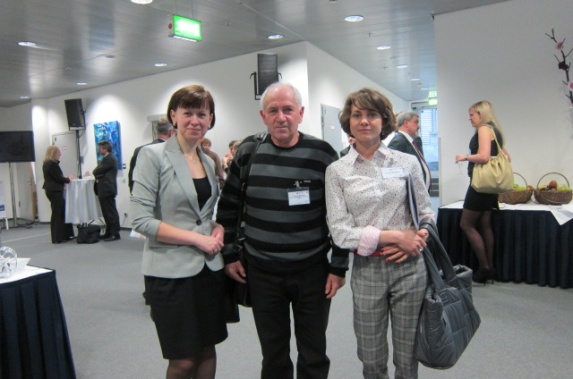 Занимается исследованием кормовых ресурсов Армении. 
Проводится оценка и картирование уровня продуктивности, 
энергопотенциала и химического состава пастбищ и сенокосов, 
Выявляется наличие тяжелых металлов в почвах, 
Определяется питательная и энергетическая ценность кормовых растений, 
Рассматриваются возможности оптимизации кормовых угодий и повышения качества производимых кормов и продуктов животноводства. 
Исследования, проводимые лабораторией биоэнергетики Центра эколого-ноосферных исследований НАН РА, получают поддержку крупных международных организаций. Лаборатория является участником проекта FР-6 и получает финансовую поддержку Фонда Марии Кюри. 
В соответствии с решением Евросоюза эта программа исследует кормовые ресурсы и разрабатывает современные технологии животноводства, занимается составлением кормовых рационов скота. 
Основная цель этой программы - переход к органическому животноводству. 
Лаборатория получала гранты НАТО и CRDF. Сотрудники лаборатории готовы оказать реальную помощь хозяйствующим субъектам, предложить конкретные рекомендации по эффективному использованию природных кормовых ресурсов, восстановлению сбалансированного рациона скота и получению конкурентоспособных продуктов животноводства.
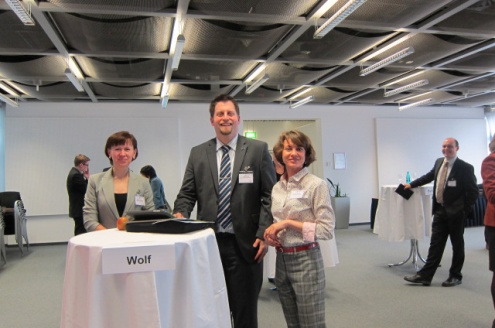 Кристиан Вольф
Дипломная работа по моделированию и оптимизации сельскохозяйственных 
биогазовых установок.
В настоящее время участвует в двух исследовательских проектах Probig (Оптимальный процесс управления биогазовыми установками с  использованием интеллектуальных, адаптивных систем управления) и Mobio (Моделирование процессов оптимизации биогазовых установок). Проект на кандидатскую степень – «Моделирование, оптимизация и контроль биогазовых установок».
Представленные направления исследований:• Сельскохозяйственные и промышленные биогазовые установки
      • Преобразование отходов в энергию в промышленном масштабе• Оптимизация, динамическое моделирование процесса• Контроль затрат и стабильности путем применения метода вычислительного интеллекта• Увеличение производства биогаза• Сведение к минимуму потребления энергии• Полностью автоматизированный анализ данных

Ищет партнеров: 
Компании, которые создают и / или эксплуатации биогазовые установки
Университеты и исследовательские институты, которые заинтересованы в научном сотрудничестве
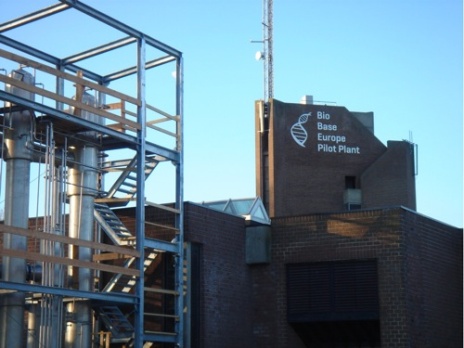 Laurent Lecoeur, Muriel Dewilde
The Bio Base Europe Pilot Plant представляет собой гибкий и экспериментальный завод.
Цель: сократить критический разрыв между научными разработками и применениями в производстве новых биотехнологических процессов.
Позволяет оценить фактические эксплуатационные расходы, достоинства и недостатки новых биотехнологических процессов.
Оne-stop-shop: осуществляет комплексное производство от биомассы до конечного биопродукта.
Технологии преобразования сельскохозяйственных отходов и непродовольственных культур (пшеничная солома, кукурузные початки, щепы, ятрофы, водоросли) в биотопливо, биопластик и другие биопродукты.
Пример «открытых инноваций» - доступен для компаний и исследовательских институтов всего мира
Имеет 3 технических станции с современным оборудованием и широким спектром технологий: биореакторы для брожения и биокатализа, химические реакторы, технологии фракционирования растений и предварительной обработки биомассы, оборудование для выпаривания, кристаллизации, электро-диализ, экстракция, мембранные процессы, ионный обмен, сушки и пр.
G.A. (Gijs) Kleter
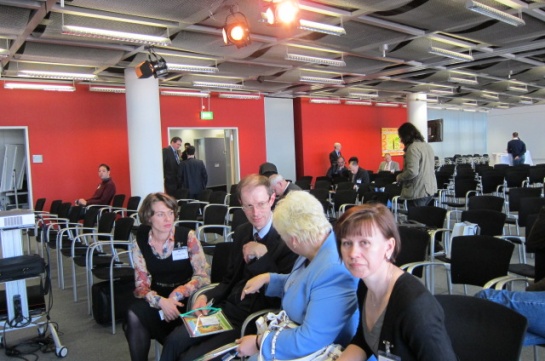 RIKILT - Институт безопасности пищевых продуктов, независимый НИИ 
пищевых продуктов и ​​безопасности кормов. Большинство проектов институт 
осуществляет для Министерства экономики, сельского хозяйства и инноваций. 
Координатор нескольких проектов ЕС: 
1.CONFFIDENCE Безопасность пищевых продуктов за счет быстрого и экономически эффективного тестирования  химических загрязнителей в пищевых цепях. 2. MONIQA При финансовой поддержке ЕС (33 организации из разных стран): производители продуктов питания, розничная торговля и регулирующие органы. Установление общих методов и стандартов пищевого анализа. 3. MYCORED Новые комплексные стратегии по всему миру для сокращения микотоксинов в пищевых продуктах и кормовых цепях 
Финансируются в рамках 7 РП:
4. NANOLYSE Развитие проверенных методов и справочных материалов анализа инженерных нано-частиц (ЕПС) в пищевых продуктах и напитках. 5. PEGASUS  направлен на обеспечение понимания общественного мнения, преимуществ и недостатков генетически модифицированных животных, домашнего скота, а также на этические и политические вопросы проблемы. Результат - рекомендации для европейских политиков, как подготовиться к возможным будущим сценариям, если компании захотят ввести пищу или лекарственные средства, полученные от этих животных на рынок ЕС. RIKILT вносит свой ​​вклад в научно-техническую часть проекта, включая разработку тематических исследований, в частности с точки зрения продовольственной безопасности. 6. Q-Porkchains Цель в разработке высококачественных продуктов из свинины в устойчивых производственных системах с низким воздействием на окружающую среду. 7. QSAFFE Воспитание здорового европейского животноводства, от предоставления качественных и безопасных кормов для этих животных. 
9. SIMBAGFEED Скрининг и методы идентификации для официального контроля запрещенных антибиотиков и стимуляторов роста в кормах.
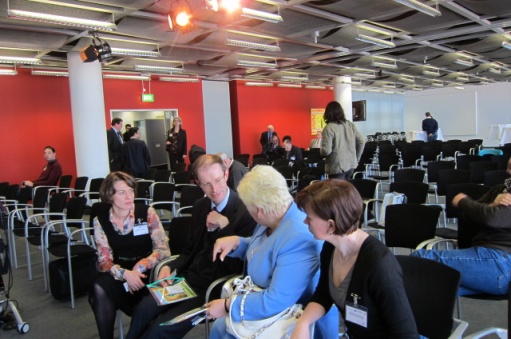 Д.с-х.н., проф. Татьяна Аникиенко
Организация производства и продвижение на рынок натурального экстракта из топинамбура
В настоящее время совместно с университетом Хоенхайма, Германия, разрабатывается план совместного исследования по международной стандартизации кормов в сельском хозяйстве (российский и немецкий передовой опыт), программа DAAD.
Izabela Maciejowska
Институт природных волокон и лекарственных растений является междисциплинарным исследовательским подразделением, имеющим международное значение. Занимается всесторонним рассмотрением сбора и обработки природного сырья, волокна и трав. 
Институт проводит исследования в следующих областях:- Молекулярная биология;- Генная инженерия, биотехнология и агрономия;
- Применение лигноцеллюлозного сырья;- Применение льна и семян конопли в фармацевтике, пищевой и косметической продукции;- Технология производства антипиренов, грибов, и инсектицидов, а также гербицидов для нужд промышленности;Институт осуществляет ряд национальных и международных исследовательских проектов в сфере сельского хозяйства, экологии, строительства, транспорта, продуктов питания, фармацевтики и медицины и т.д:

«Новые биологически активные продукты питания»Проект направлен на развитие инновационных технологий для производства продуктов питания, чтобы снизить уровень заболеваемости, включая сердечно-сосудистые заболевания, ожирение, диабет и анемию.

«ИТ-платформы базы данных для эффективного использования результатов научных исследований»

«Создание платформы многопланового сотрудничества в биотехнологической промышленности в Польше» Предметом проекта является развитие отношений сотрудничества и создания платформы для сотрудничества между предпринимателями из биотехнологической промышленности, местного самоуправления, отраслевых ассоциаций и научных исследований и разработок. 
«Разработка технологии производства и применения в пище экстракта лигнины из семян льна»
Люк Беллье, ген. директор Sofraser
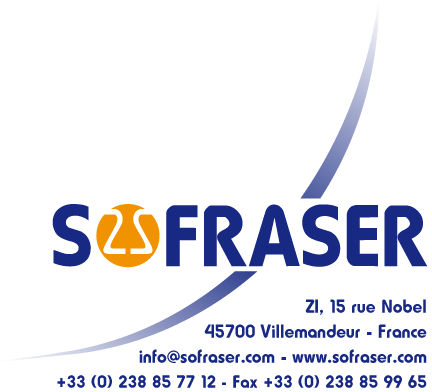 Резонансные технологии в жидких и пастообразных продуктах питания: продукты питания и напитки, применение биотехнологий

Оптимизация технологии жидкости с помощью высокочувствительного измерения вязкости 

Sofraser является изобретателем вискозиметра вибрационного типа, работающего на резонансной частоте. Вискозиметр запатентован в 1981 году и в настоящее время считается самым надежным в мире.

Применение в пищевой промышленности
СПАСИБО ЗА ВНИМАНИЕ

УДАЧНОГО СОТРУДНИЧЕСТВА